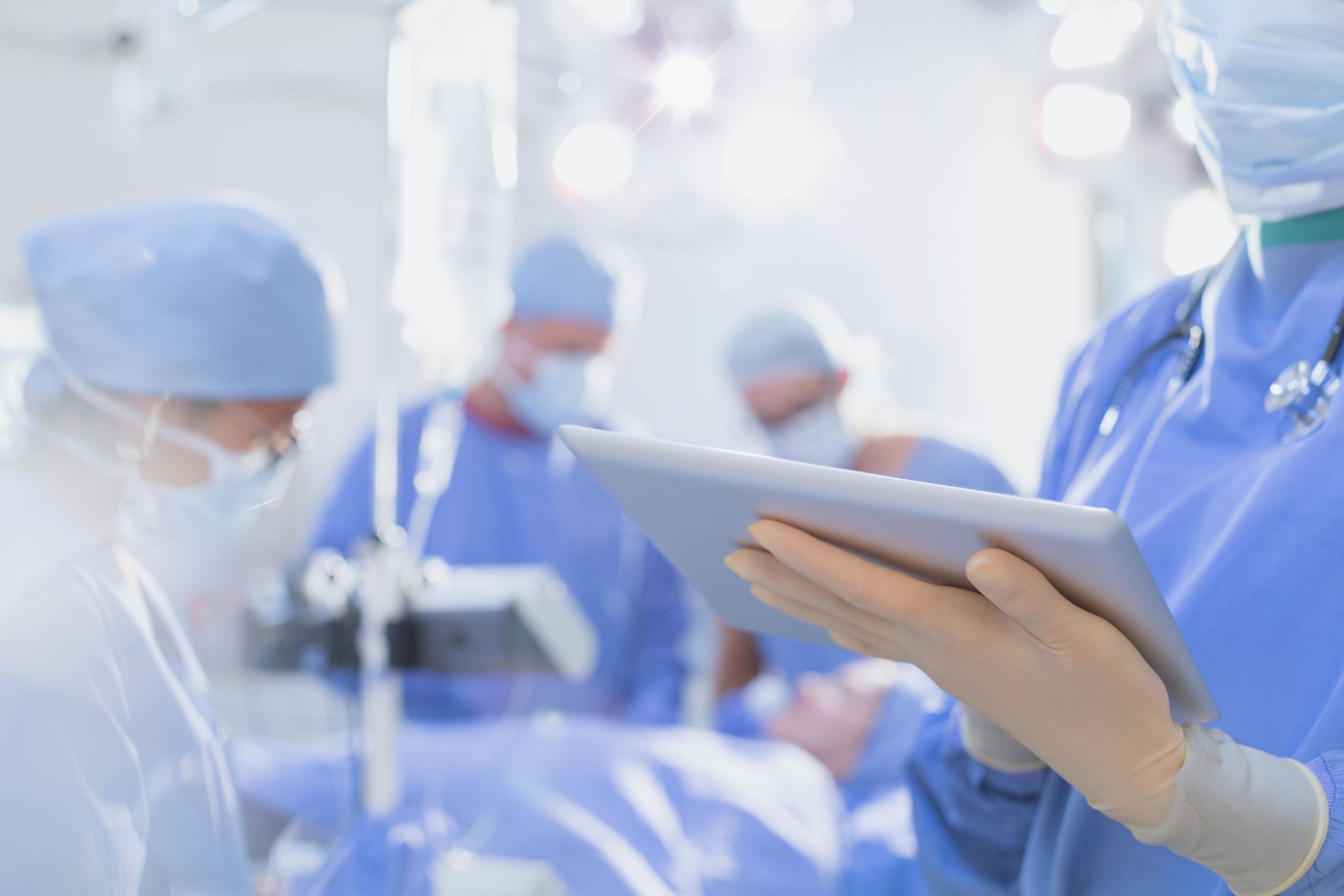 SVEIKATOS  FINANSAVIMAS
IR ATLYGINIMAI
Valstybinė ligonių kasa
Gytis Bendorius
2025 04 25
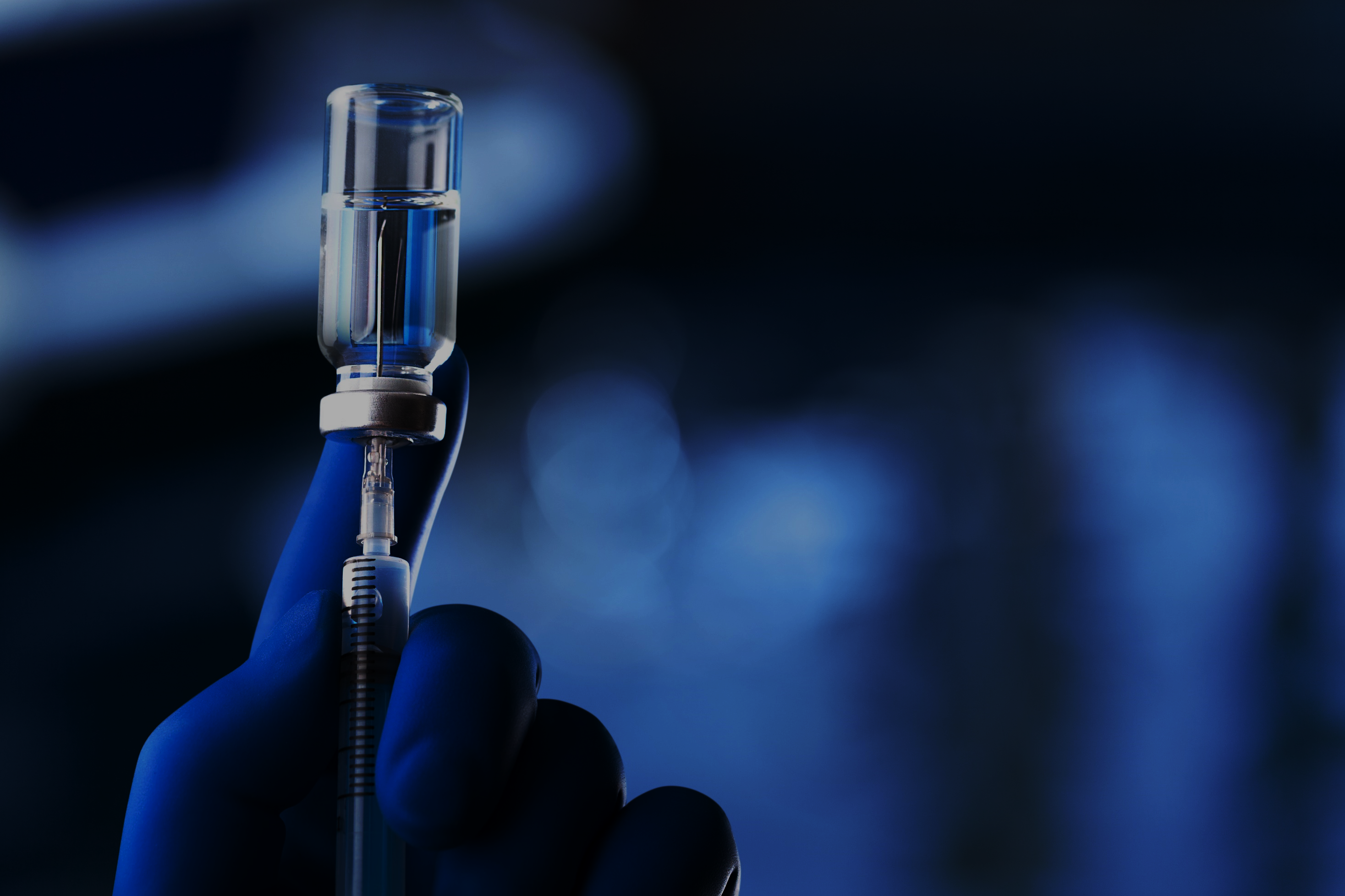 IŠ  KUR  PINIGAI?
Lėtėjantis PSDF augimas ir gyventojų lūkesčiai sudaro spaudimą sveikatos sistemos našumui didinti ir mokesčiams keisti.
Viešasis sveikatos paslaugų finansavimas - 5.0% nuo BVP.
Aiškiai atsiliekame nuo kitų Europos šalių.
Asmeninės gyventojų išlaidos sveikatai yra per didelės
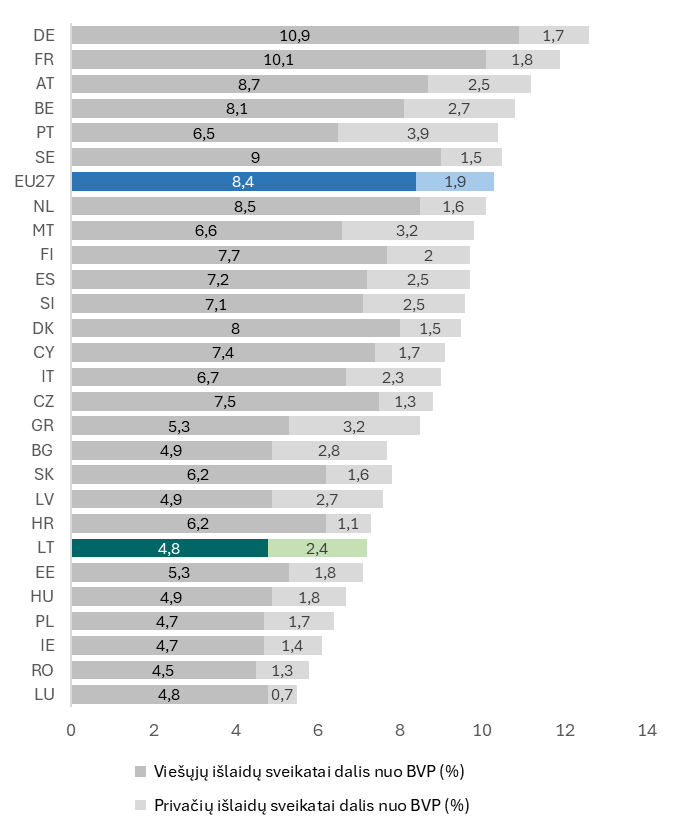 PSDF, % BVP
PSDF, mln. eur
+3.4%
+8.9%
+6.9%
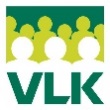 PSDF pajamų struktūra pastaruoju metu nesikeitė. XIX vyriausybės programoje numatyta didinti biudžeto įmokas.
3.940.000.000  €
Metinė valstybės biudžeto įmoka už nedirbančius, eurMMA x 6.98% x 1.448.000
Metinė dirbančių įmoka, eur


alga x 6.98% x 1.440.000
Metinė savarankiškai dirbančių įmoka, eur

„pajamos“ x 6.98% x 
30.000
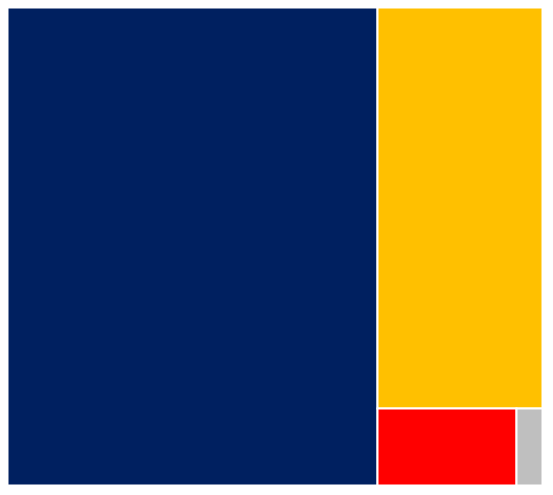 69%
26%
įmokos už nedirbančius
dirbančių įmokos
4%
už deleguotas funkcijas
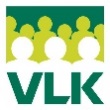 <number>
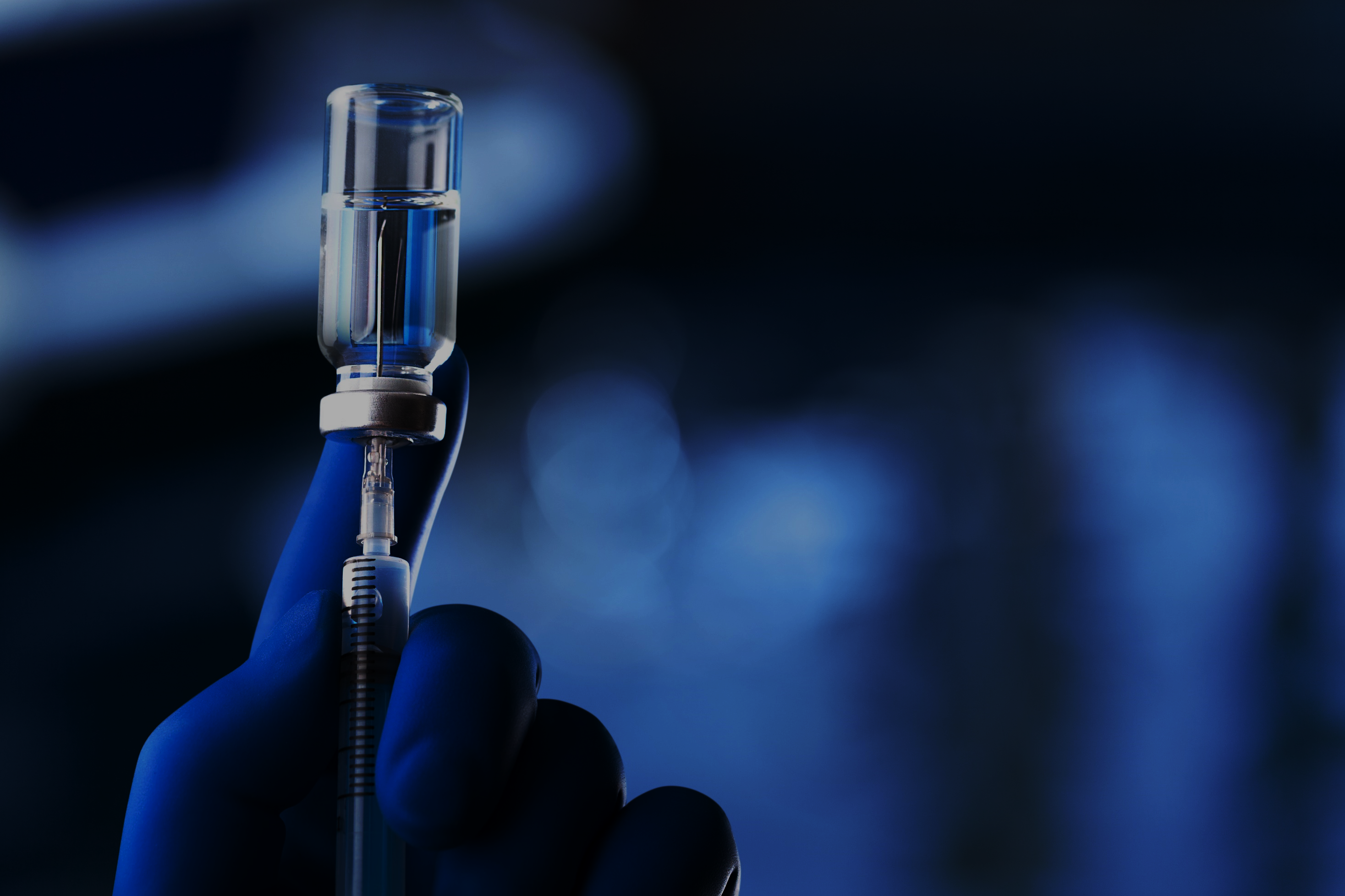 KAM, KIEK, UŽ KĄ?
Gydytojų atlyginimų santykis su vidutiniu šalies atlyginimu (2021 m.)
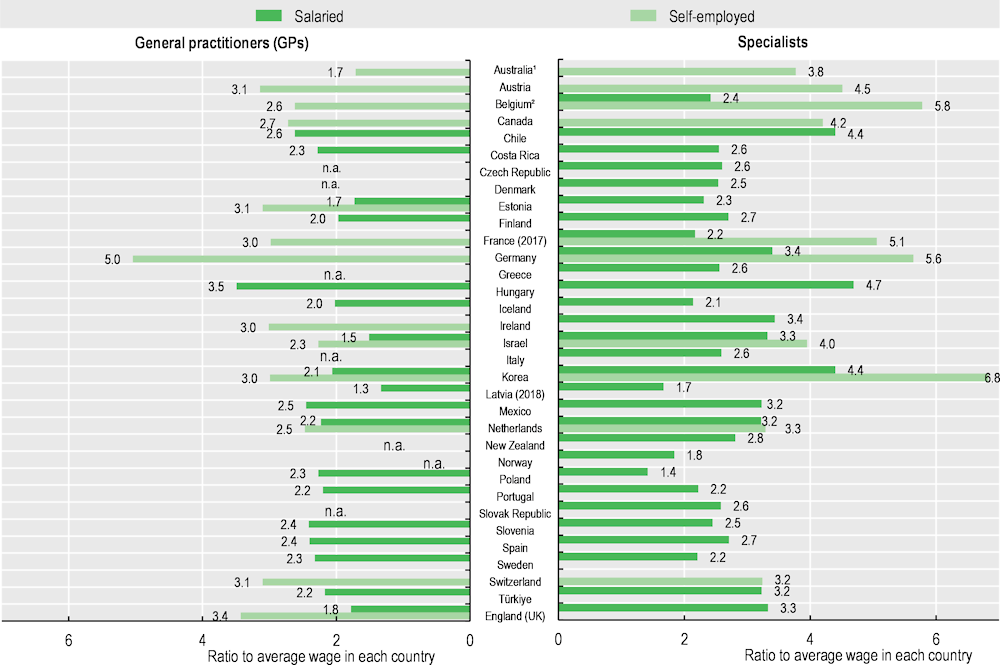 Gydytojų ir slaugytojų atlyginimo santykis su Lietuvos vidutiniu darbo užmokesčiu yra panašus į kitų Europos šalių.
Gydytojų ir slaugytojų vidutinio atlyginimo santykis su Lietuvos VDU (VDU 2.218 eur 2024 m.)
Vidutinio gydytojų DU santykis su bendru vidutiniu šalies DU Lietuvoje yra panašus į kitų ES šalių
Vidutinio slaugytojų DU santykis su bendru vidutiniu šalies DU Lietuvoje yra panašus į kitų ES šalių.
gydytojai
slaugytojai
Gydytojų darbo užmokestis turėtų augti panašiai, kaip ir vidutinis atlyginimas Lietuvoje, o slaugytojų – sparčiau.
Privačiose gydymo įstaigose gydytojų atlyginimai yra +24% didesni, o slaugytojų -14% mažesni negu viešose.
Atlyginimai pagal vidinį teisingumą: gydytojų 2.30 VDU, slaugytojų 1.25 VDU (VDU 2.394 eur 2025 m.).
Gydytojų ir slaugytojų vidutinio atlyginimo santykis su Lietuvos VDU (VDU 2.218 eur 2024 m.)
vidutinis atlyginimas 2024 metais
vidutinis atlyginimas 2025 metais
5.225 eur
	4.965 eur viešose
	6.138 eur privačiose
5.500 eur (+5%)
	5.385 eur viešose (+8%)
	5.925 eur privačiose (-4%)
	5.500 eur privačiose (-20%)
gydytojai
2.382 eur
	2.435 eur viešose
	2.083 eur privačiose
3.000 eur (+26%)
	3.040 eur viešose (+25%)
	2.735 eur privačiose +31%
slaugytojai
<number>
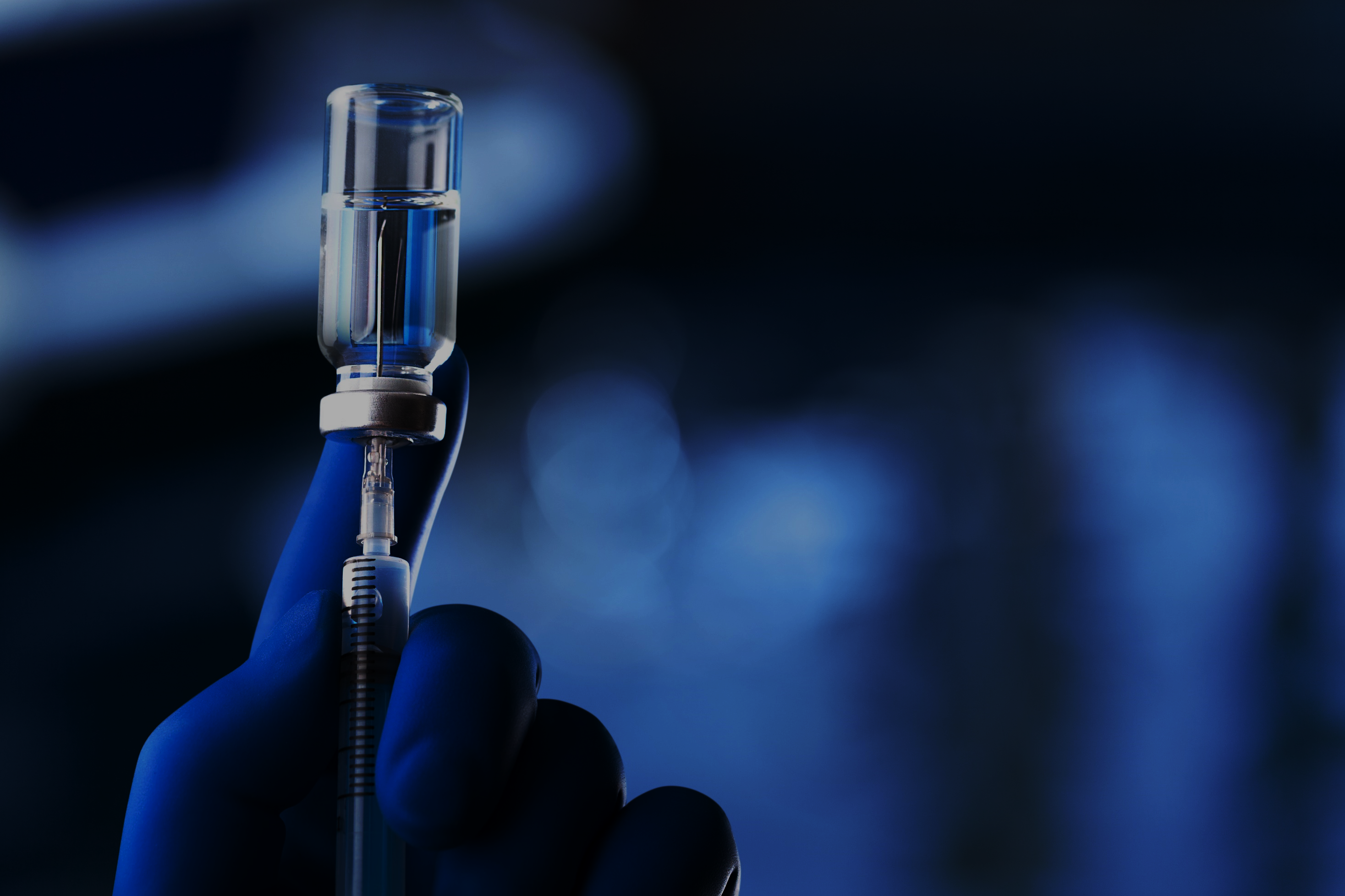 TAIGI
Slaugytojai

Slaugytojų atlyginimai turėtų augti greičiau negu Lietuvos VDU ir pasiekti 1.25 VDU. Tokiam atlygiui pateisinti, slugytojai turi gauti daugiau įgaliojimų ir atsakomybių, vystyti kompetencijas.
Gydytojai

Gydytojų atlyginimas (2.36 VDU 2024 m.) turėtų augti panašiai kaip Lietuvos VDU. Darbo našumas ir veiksmingumas dar kurį laiką bus labai svarbios  sritys.
Kita

Papildomos laisvos dienos (sveikatinimo, mokymosi) yra menkai vertinamos, jas stengiamasi paversti atostogomis; 
Aukšti koeficientai darbo sutartyse paverčia atlygį fiksuotu arba su labai maža kintama dalimi. Tokios atlygio sistemos yra nemotyvuojančios ir palankios tik prastiems darbuotojams.
Atlygio ryšys su MMA

Medikų atlygio susiejimas su minimaliąja mėnesine alga yra netinkamas:
MMA paprastai yra susijęs su nekvalifikuotu darbu; 
PSDF pajamos labiau priklauso nuo VDU negu nuo MMA.
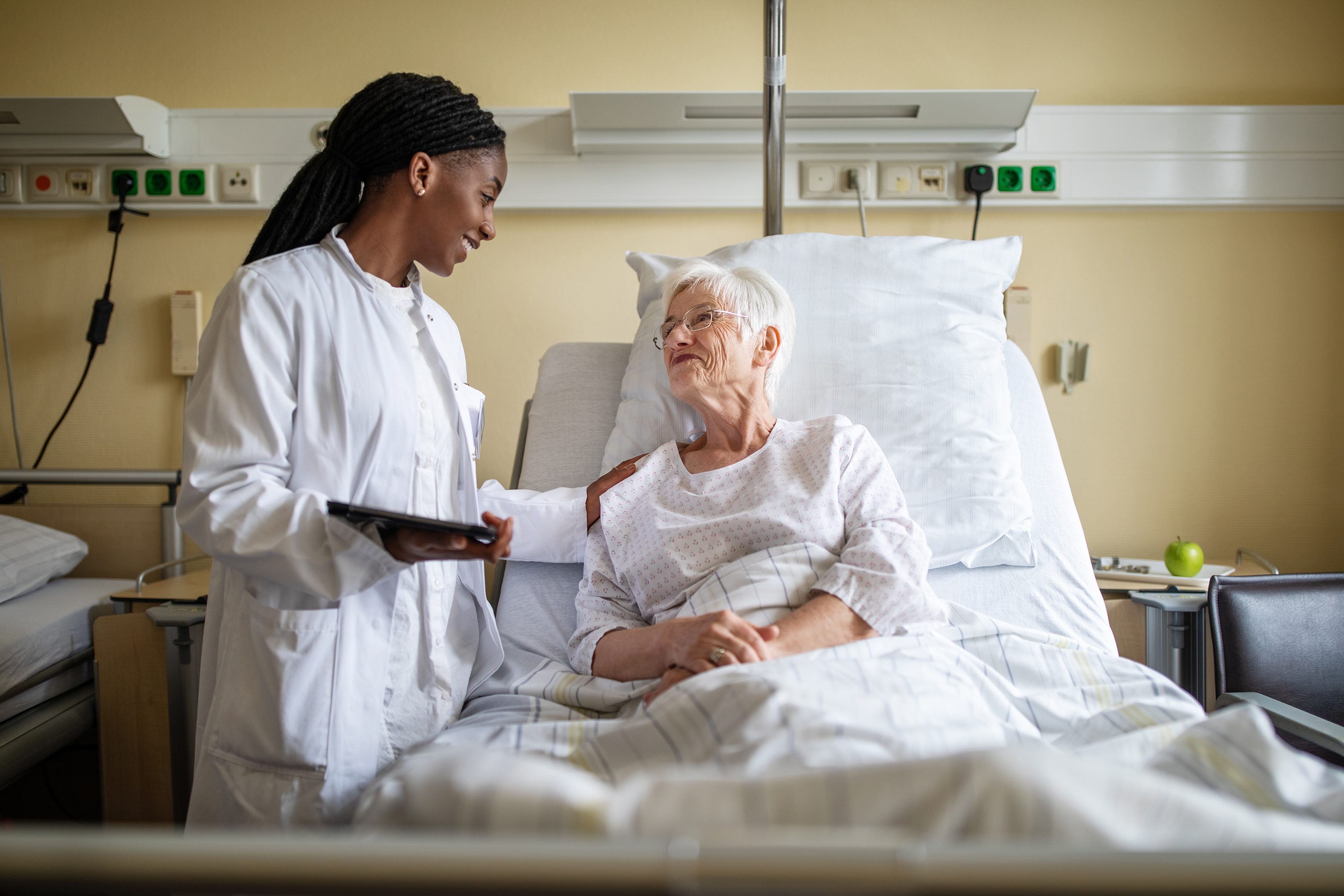 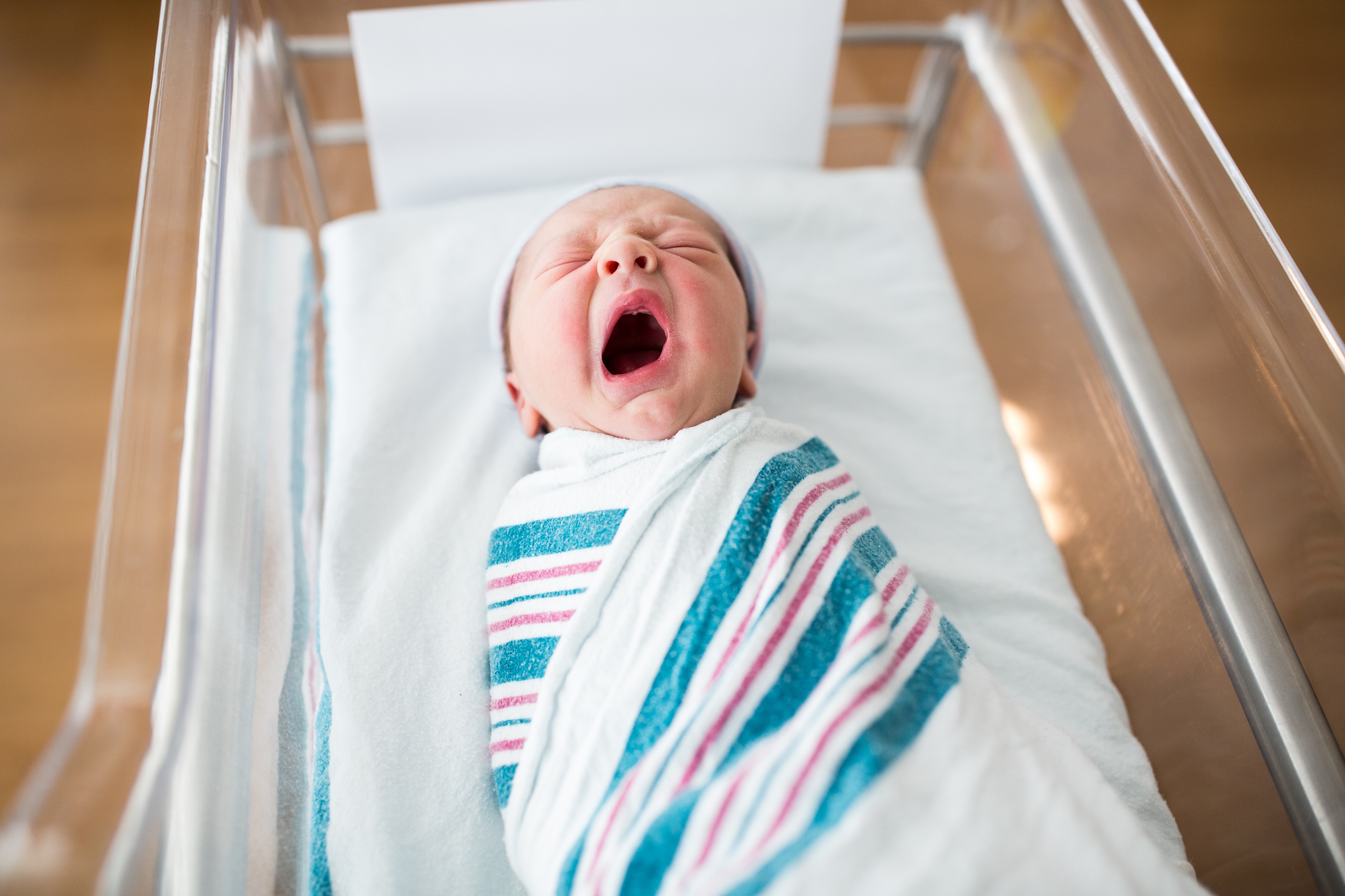 394
191
201
93
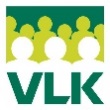 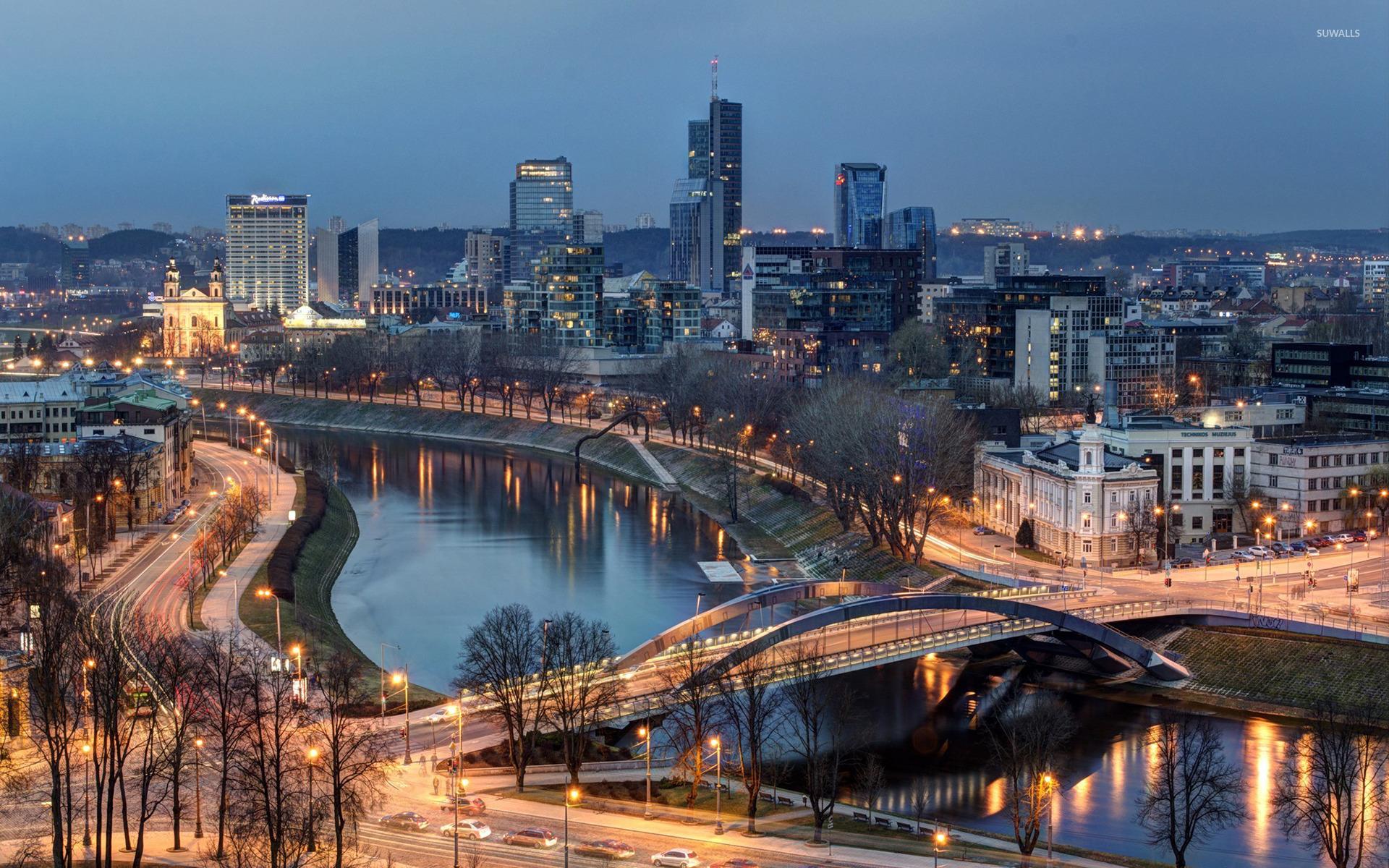 711 
mln. Eur VAISTAMS ir MPP
1583 
mln. Eur AMBULATORINĖS ir  STACIONARO paslaugos
3,616 
mlrd. Eur 
2024 PSDF
2,891 
mln. gyventojų
522 
mln. Eur PIRMINĖ sveikatos priežiūra
228
mln. Eur 
SLAUGA
1 998 
Eur vidutinė įmoka dirbančiojo
3,940 
mlrd. Eur 
2025 PSDF
65 
mln. Eur PREVENCINĖS programos
126 
mln. Eur BRANGŪS TYRIMAI IR PROCEDŪROS
704 
Eur vidutinė įmoka nedirbančiam
4,8% 
PSDF nuo BVP
394
191
201
93
166 
mln. Eur REABILITACIJA
124 
mln. Eur GMP
869 
Eur vidutinė įmoka su išimtimis
625
mln. Eur PSDF rezervas
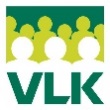 Lyginant su ES vidurkiais Lietuvoje į sveikatos sistemą reikėtų pritraukti daugiau kvalifikuotų slaugytojų ir didinti gydytojų našumą.
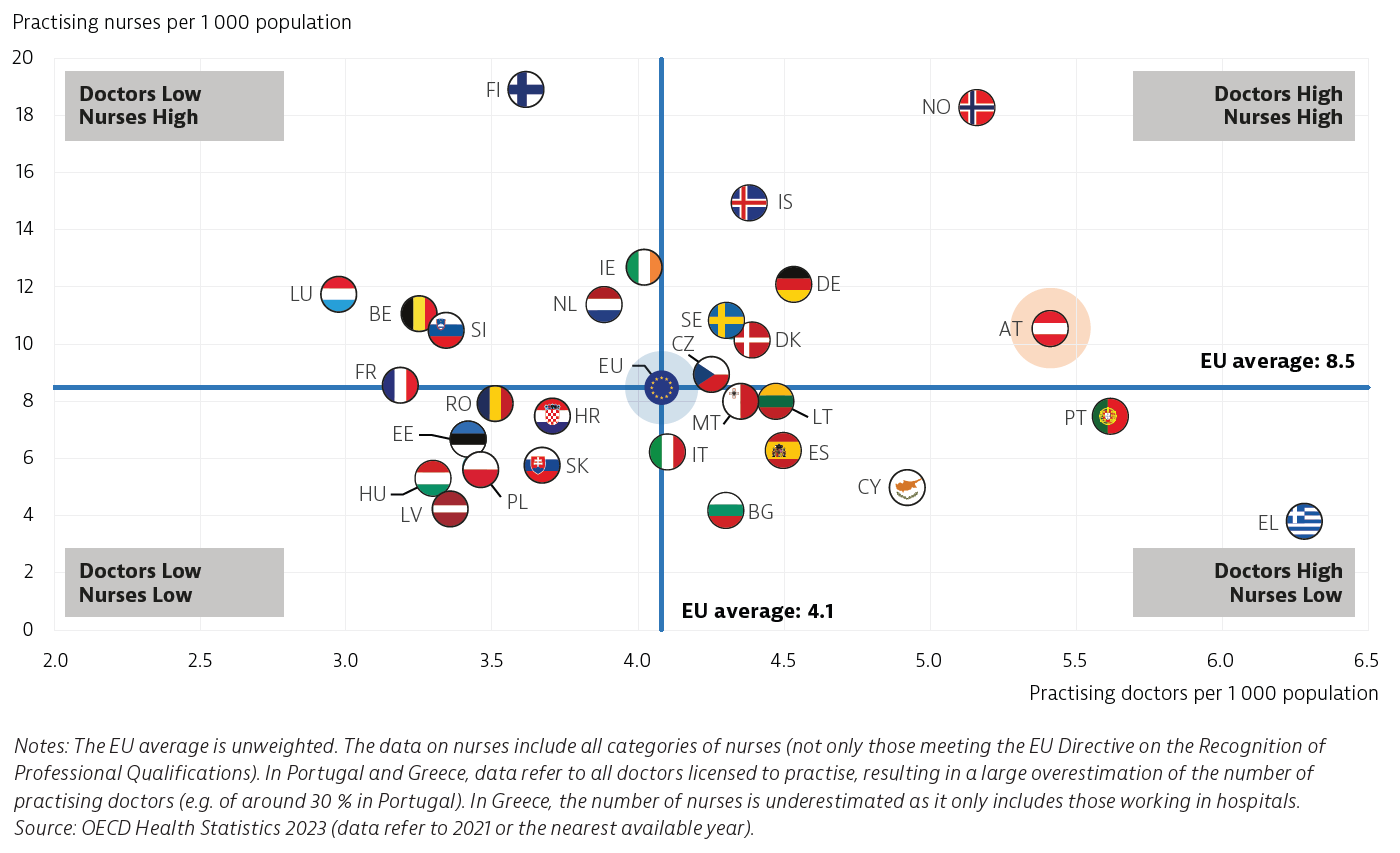 Gydytojai ir slaugytojai 1000 gyventojų, 2021

Pritraukti ir išlaikyti slaugytojus: tinkamas atlygis, kvalifikacijos kėlimas, įgalinimas (receptai, išplėstinė praktika, etc.). 

Gydytojų darbo našumas bus aktuali tema: daugiau pacientų, mažiau nereikalingų darbų, delegavimas slaugytojams, vadybininkams, AI.
<number>
Privalomojo sveikatos draudimo fondo pajamos priklauso nuo vidutinio darbo užmokesčio, minimalios algos, nedarbo.
2025 m. MMA didėja +12.3 %, o šalies VDU +7.6 %
Metinis šalies darbo užmokesčio fondas 2025 m. didėja iki 34 mlrd. Eur
Mažės nedarbas ir valstybės lėšomis draudžiamų asmenų
nedarbas, %
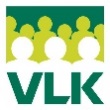 <number>
Pagarba, įgalinimas, profesinė karjera ir tinkamas atlygis turėtų padaryti slaugytojo profesiją patrauklia.
Kompensuojamų vaistų receptų išrašymas – vienas iš savarankiško slaugytojų darbo pavyzdžių.
Tikėtina, kad 2025 slaugytojų išrašomų kompensuojamų vaistų receptų dalis padidės iki 20%.
Viso išrašyti receptai
Gydytojų išrašyti receptai
Slaugytojų išrašyti receptai
Pagal absoliučias išlaidas sveikatai Lietuvos gyventojų vidutinė tikėtina gyvenimo trukmė galėtų būti ir didesnė.
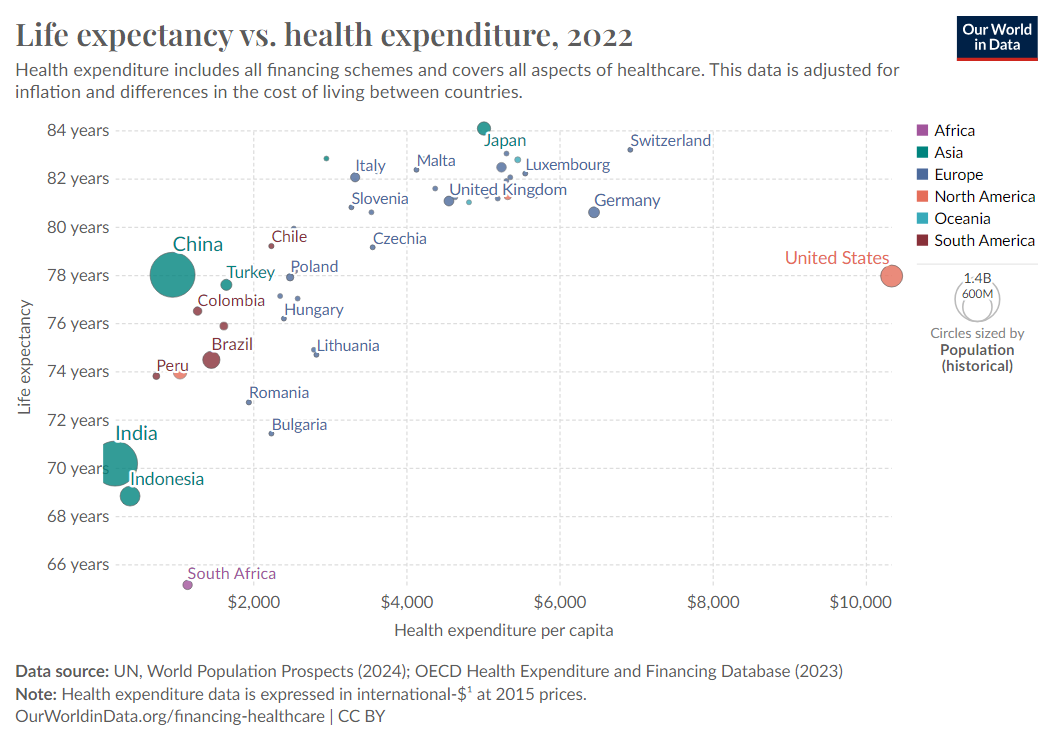 Vidutinė tikėtina gyvenimo trukmė vs. išlaidos sveikatai, 2022

Gyvenimo trukmė aiškiai koreliuoja su sveikatai skiriamomis išlaidomis (viešosiomis ir privačiomis).

Panašias išlaidas sveikatai skiriančiose šalyse gyvenimo trukmė skiriasi 3-5 metais. Tai gali būti susiję su sveikesne gyvensena arba geresniu lėšų panaudojimu.
<number>